ВИКОРИСТАННЯ ІНФОРМАЦІЙНИХ ТЕХНОЛОГІЙ У ПРОЦЕСІ НАВЧАННЯ ХІМІЇ
ПЛАН
 
Програмоване навчання як альтернатива традиційного навчання.
Поняття «інформаційні технології».
Основні напрямки використання інформаційних технологій.
Мультимедійна дошка як засіб продуктивного засвоєння навчального матеріалу.
Можливості педагогічних програмованих засобів (ППЗ).
Застосування комп’ютерних моделей у навчанні хімії.
Технологія роботи з Інтернет на уроках хімії.
Навчальна програма як основний компонент програмованого навчання
Структура програмованого навчання
Програми навчання, що використовуються в освітньому процесі
Порівняльна характеристика програмованого навчання
Поняття «Інформаційні технології»
Можливості автоматизованої навчальної системи
виявлення вихідного рівня ЗУН учнів, їхніх індивідуальних особливостей;
підготовку навчального матеріалу (пояснювальних текстів і ілюстрацій проблем, що досліджуються,  навчальних і контрольних завдань);
надання навчального матеріалу, адаптацію його за рівнем складності;
керування пізнавальною діяльністю учнів;
визначення показників їхньої працездатності;
підсумковий контроль якості засвоєння;
реєстрацію і статистичний аналіз показників процесу засвоєння матеріалу кожним учнем і групою в цілому (характер і час виконання окремих завдань, загальний час роботи, число помилок тощо).
Основні напрямки використання інформаційних технологій
Інтерактивна дошка являє собою периферійний пристрій комп’ютера і виконує роль додаткового комп’ютерного монітора.
Можливості програмно-технічних комплексів з інтерактивними дошками
Забезпечує можливість управління комп’ютером безпосередньо із поверхні дошки — дотик рукою до поверхні або іншим твердим предметом сприймається як дія лівої кнопки мишки. 
Широкі можливості коментування будь-якої інформації за допомогою цифрових фломастерів — поверх тексту, графічного зображення, фото- й відеокадрів.
Можливість написання тексту на поверхні дошки за допомогою цифрових фломастерів або набору тексту з екранної клавіатури, стирання або прибирання написаного, збереження в пам’яті комп’ютера всієї інформації, що знаходиться на поверхні дошки. 
Редагування інформації в реальному часі, збереження змін, друк на принтері, розсилка електронною поштою. 
Додаткові можливості:
Система безпроводного управління комп’ютером з поверхні інтерактивної дошки.  
Корисні дрібниці: розпізнавання рукописних літер (латиниця) і цифр та їх перетворення на друковані, освітлення та затемнення дошки, зашторювання дошки, регулювання та вибір кольору і товщини дошки, можливість швидкого малювання прямих ліній і геометричних фігур тощо.
Педагогічні програмні засоби (ППЗ)
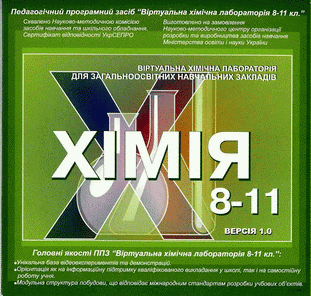 Програмно-методичний комплекс «Таблиця Менделєєва» (ChemEL)
Напрями застосування комп’ютерних моделей у навчанні хімії
Технологія роботи з Інтернет на уроках хімії
Робота із ресурсами Інтернету на уроці хімії
в режимі onlіne
з опосередкованим доступом в Інтернет
Навчальні електронні ресурси
Сьогодні комп’ютери стають неодмінним атрибутом нашого життя, інформаційні технології створюють нові можливості отримання людиною знань. ІТ істотно підсилюють мотивацію вивчення хімії, підвищують рівень індивідуалізації навчання, інтенсифікують процес навчання тощо.
		Актуальність використання ІТ в навчанні хімії обумовлено тим, що в комп’ютерних технологіях закладені невичерпні можливості для навчання учнів на якісно новому рівні. Вони надають широкі можливості для розвитку особи учнів і реалізації їх здібностей. Використання анімації і звукового супроводу в навчальних програмах впливають на декілька каналів сприйняття інформації, що дозволяє враховувати особливості кожного учня
Дякую за увагу!